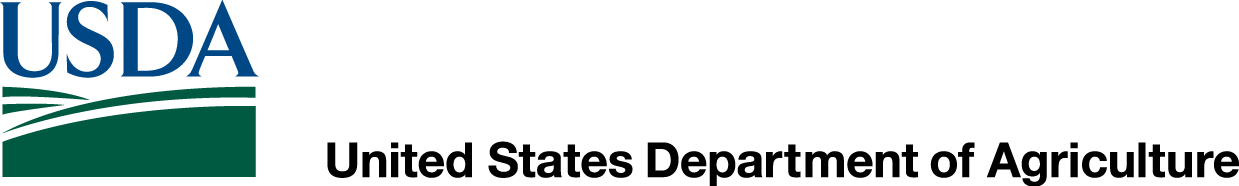 Rural Development
RBDG Program
Denise Sundeen
Business and Cooperative Programs Specialist
Revised March 20, 2018
1
Purpose
RBDG funds are used to fund business opportunity and business enterprise projects that serve Rural Areas. 

 (50,000 or under in population)
2
Result of Project
Opportunity: The project must have a reasonable prospect that the Project will result in the Economic Development of a Rural Area. 
Enterprise: The project must have a reasonable prospect that it will result in the development or financing of Small and Emerging Businesses.
3
Eligible Applicants
Public Body/Government Entity
Indian Tribe
A Nonprofit Entity
These entities must serve rural areas.
4
5
Business Opportunity Projects
Identify and analyze business opportunities that will use local rural materials or human resources
Identify, train and provide TA to existing or prospective rural entrepreneurs and managers
Establish business support centers and otherwise assist in the creation of new rural businesses
6
Technical Assistance (TA)
A function performed for the benefit of a private business enterprise or a community and which is a problem solving activity, such as market research, product and/or service improvement, feasibility study, etc. to assist in the Economic Development of a Rural Area.
7
Eligible Opportunity Projects
Conduct local community or multi-county economic development planning
Conduct leadership development training of existing or prospective adult rural entrepreneurs and managers
Establish centers for training, technology and trade that will provide training to rural businesses in the utilization of interactive communications technologies to develop international trade opportunities and markets
8
Eligible Opportunity Projects
Pay reasonable fees and charges for professional services necessary to conduct the technical assistance training or planning functions.
9
Eligible Enterprise Projects
Acquisition and development of land, easements and rights-of-way
Construction, conversion, enlargement, repairs or modernization of buildings, plants, machinery, equipment, access streets and roads, parking areas, utilities and pollution control and abatement facilities
10
Eligible Enterprise Projects
Provision of loans for startup operating cost and working capital
Reasonable fees and charges for professional services necessary for the planning and development of the project.  Professional services are services similar to architectural, engineering or legal.
11
Eligible Enterprise Projects
Establishment of a revolving loan fund to provide financial assistance to third parties through a loan
Establishment, expansion and operation of Rural distance learning networks or development of Rural learning programs that provide educational instruction or job training instruction related to potential employment or job advancements for adult students
12
Eligible Enterprise Projects
Provision of Technical Assistance for Small and Emerging Businesses including but not limited to feasibility studies and business plans
13
Small and Emerging Business
Any private and/or nonprofit business which will employ 50 or fewer new employees and has less than $1 million in gross revenue; for retail operations, total sales minus cost of goods sold minus returns or for a service organization, gross revenue minus cost of providing service or for a manufacturing operation it will be total sales minus cost of raw materials minus the cost of production.   For an Indian Tribal business to be considered small and emerging, its management and Board of Directors must operate independently of the Tribal Council.  In order to be considered independent, the majority of the Board of Directors must come from areas other than the Tribal Council members or their families and they cannot be removed without cause.
14
Ineligible Use of Funds
Duplicate current services or substitute previously provided
Pay costs of preparing the application
Pay costs for any expenses incurred prior to receipt of a full application
15
Ineligible Uses
Fund Agriculture Production (some exceptions that are not considered Agriculture Production)
Finance comprehensive area-wide type planning
See regulation for full list
16
Ineligible Uses
*****Pass through grants*****
The purchase, refurbishing or remodeling of real estate for use as a business incubator without charging a fair market rental
The purchase of equipment for use by an ultimate recipient without charging a fair market rental
The making of a RLF loan without taking appropriate security to reasonably assure repayment of the loan
17
Set Aside Funds
At least 75% of the funds will directly benefit the specially named group. 
Native American Set Aside
REAP Zone Set Aside
The applicant does not necessarily need to be a part of or located in the specially named group or area- but can be providing services to that group or area.  
REAP Zone set-aside requires a benchmark from the REAP Zone
18
Application
http://www.rd.usda.gov/programs-services/rural-business-development-grants/nd 
Application Template (Updated for 2018)
Application Forms
Monitor deadlines – April 30, 2018
19
Scope of Work
Critically Important! 
12 month period maximum
Only list items eligible for funding
Ties activities to timeline, responsible party and budget
Not much room for changes to the SOW after the award.
20
Scoring
Applications are scored based on pre-set criteria
Scoring information is found in the regulation and the application template
21
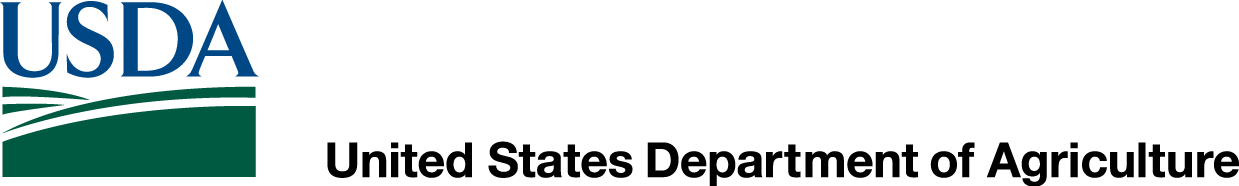 Awards
Possible  July/August/September notification of award.
We may ask for additional paperwork prior to notification.  
General rule is to start your Scope of Work October 1
22
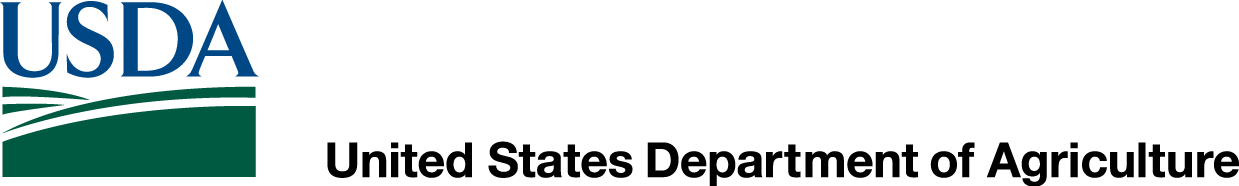 Administration
Separate training Available
Reimbursement Grant at pro-rata.  
Example: If the RBDG amount is 75% of the project cost, then the reimbursement amount per request will be 75% of the documented expenditure.
23
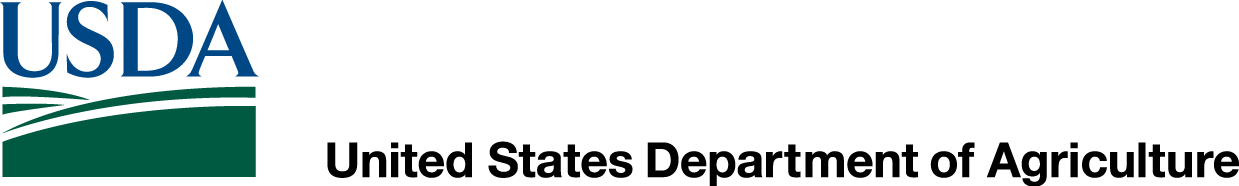 Building and Equipment
Construction projects may require the use of an architect 
Project may need to be bid.
24
Equipment
Equipment should be purchased new so there is a warranty on the product. 
The lease is to be at “market rate” which is considered to be anything equivalent to or above straight-line depreciation as identified by the IRS.
25
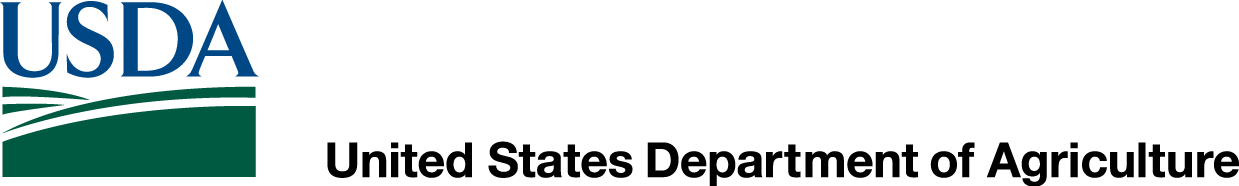 Revolving Loan Funds
Similar to the Intermediary Relending Program
The Lending Policy and all loan forms are approved by Rural Development prior to the first loan.
Rural Development will have a “Control Agreement” on the RLF bank account
26
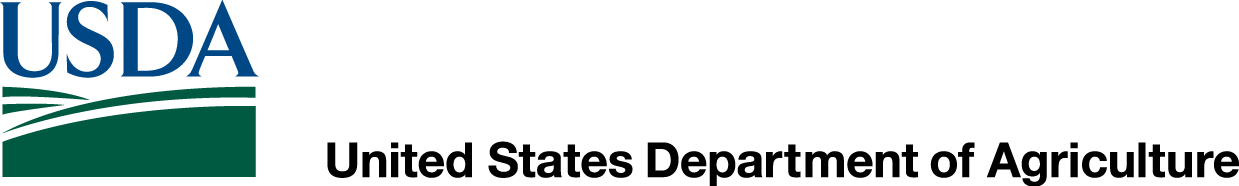 Revolving Loan Funds
Caution: Loans cannot be made to board members, family members etc. The board member must resign from the board prior to loan consideration and approval.
27
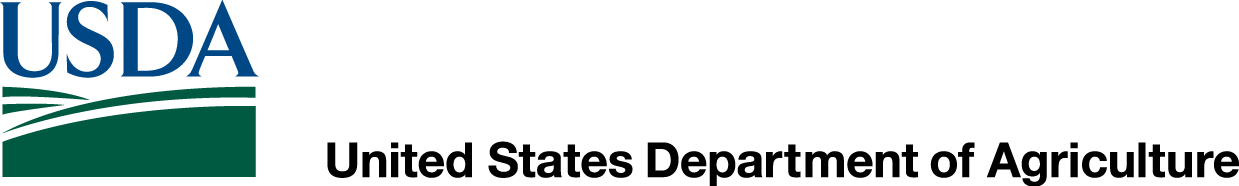 Reporting
RBDG grants are required to report every quarter during the completion of the Scope of Work. 
2 pieces of the reporting process.
SF 425 Financial Report (Financial)
Project Performance Report (Compare accomplishments to the Scope of Work)
28
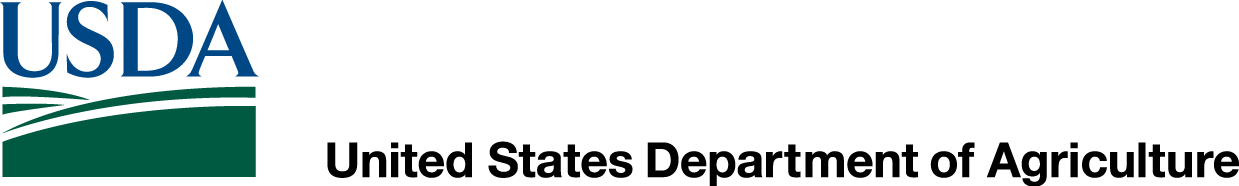 After Project
Rural Development will place a “Notice of Federal Interest” on all property purchased with grant funds. (Grantee files and covers cost)
Contact Rural Development if there is a disposal question. 
Rural Development will conduct a Civil Rights Compliance Review every three years until the value of the equipment reaches a per unit value of $5,000 or less.
29
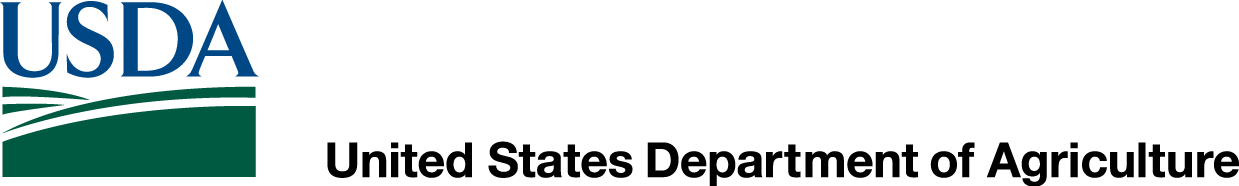 After Project
For real property with a useful life of 15 years or more, the Agency will require a performance report every 3 years. 
Equipment and Building projects will receive a letter checking the number of jobs created/saved once a year for three years after the project is closed.
30
Audits
Grantees must provide an annual audit in accordance with 2 CFR 200.  The audit requirements only apply to the years in which grant funds are received and years in which work is accomplished and will be paid for with grant funds.  
 OR
31
Audits
Projects that do not meet the audit requirements will submit a management report (Financial Statements) for the year(s) that the grant is being disbursed.
RLF funds will submit annually during the life of the fund.
32
Other Compliance Requirements
Departmental Regulations
Equal Opportunity and nondiscrimination
Civil Rights Compliance (including ADA accessibility) 504 Evaluations Required and Limited English Proficiency Plans Required
Environmental Requirements
Intergovernmental Review Process
Uniform Administrative Requirements
33
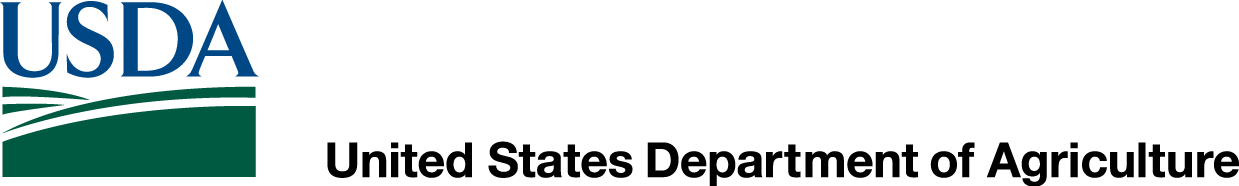 Disposal
RBDG funds become similar to an “equity” investment in your project.  
If the applicant wishes to dispose of the property acquired with RBDG funds, Rural Development will receive a portion of the return equal in percentage to the original investment.
34
Project Examples
Grant Recipient awarded funds to complete a feasibility study to see if a hotel was warranted for their area.
Grant Recipient awarded funds to create a Revolving Loan Fund 
Grant Recipient awarded funds to conduct technical assistance training for entrepreneurs
Grant Recipient awarded funds to purchase equipment to create a community commercial kitchen which will be leased to individuals at an hourly or daily rate.
35
Project Examples
Grant Recipient awarded funds to rehabilitate a building to house small businesses
Grant Recipient awarded funds to purchase equipment which is leased to a local grocery store
Grant Recipient awarded funds to purchase equipment and lease to a manufacturer 
Grant Recipient awarded funds to contract with an entity to conduct BR&E surveys for their county
36
Contact
Denise Sundeen 
Business and Cooperative Program Specialist | North Dakota
Rural Development
United States Department of Agriculture
706 8th Avenue SE Suite 5 | Devils Lake, ND 58301
Phone: (701) 662-8634 ext. 141 |  Fax: (855) 289-5184
www.rd.usda.gov/nd  “Committed to the future of rural communities”
Denise.Sundeen@nd.usda.gov
37